Budget update
February 20, 2025
Presented by:
Kriscinda Hansen, CFO
Revenue over time by category
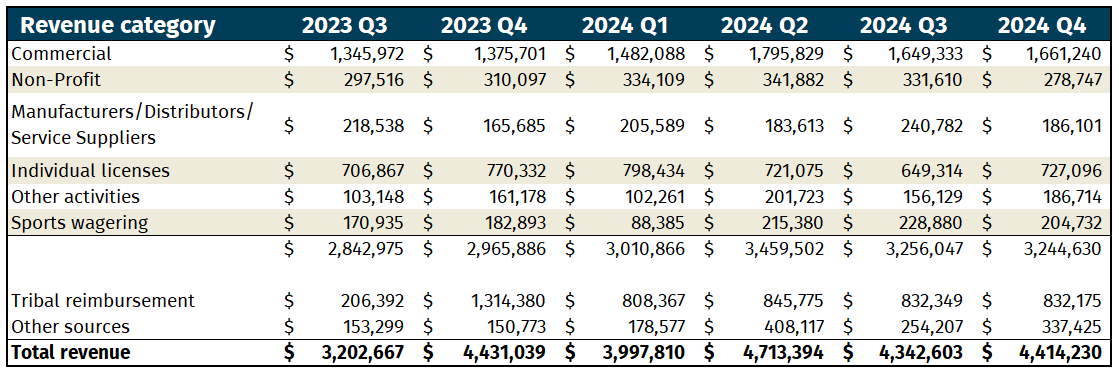 Budget update  February 20, 2025
[Speaker Notes: Sports Wagering includes vendors, reps, and licensing investigation reimbursement
Tribal reimbursement includes Regulatory billing and NAT payments
Other includes fines, fees, and EGL billing]
Revenue over time – Commercial, Manufacturer, Distributor, Service Supplier
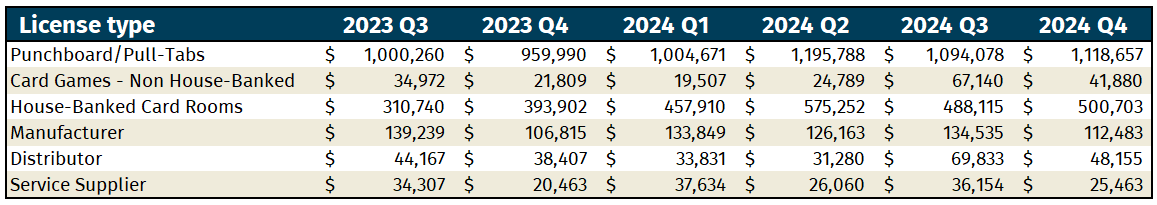 Budget update  February 20, 2025
[Speaker Notes: Does not include Manufacturer special sales permit or PBPT service business supplier permit]
Revenue over time – Non-profit
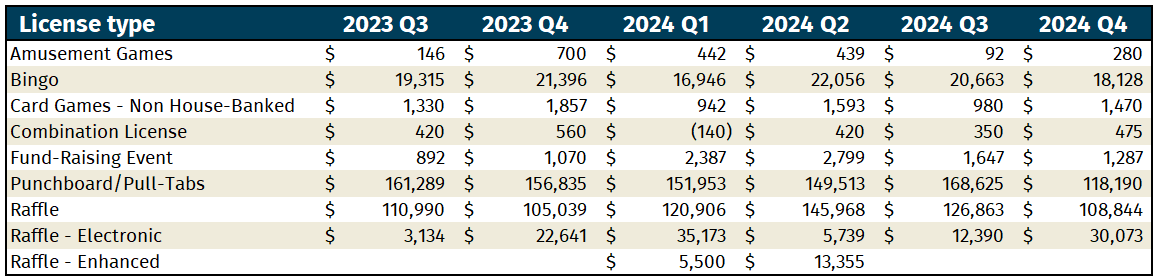 Budget update  February 20, 2025
Revenue/expenditure comparison over time
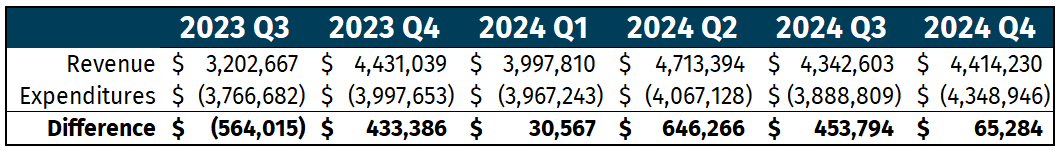 IT modernization expenditures are not included in this summary.
Budget update  February 20, 2025
IT modernization costs
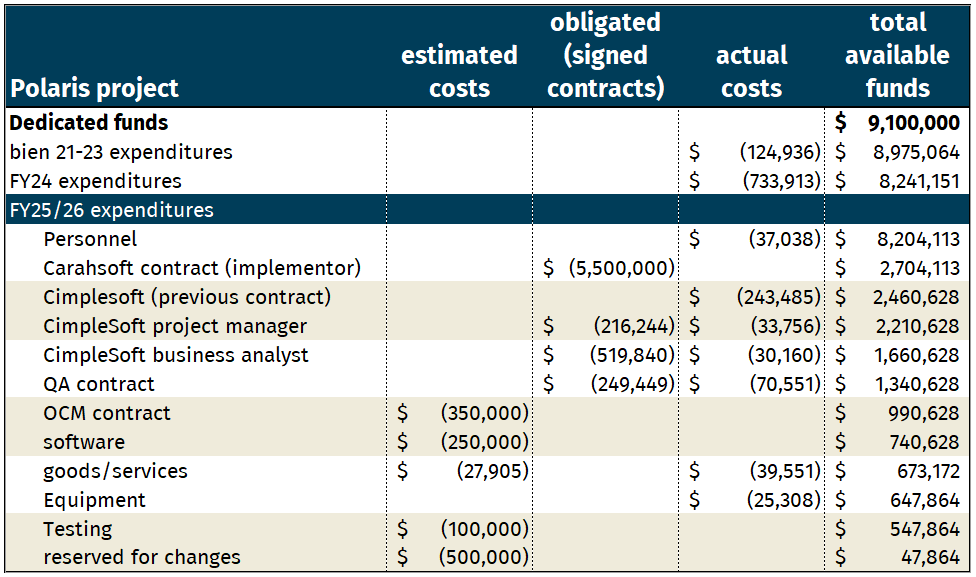 Budget update  February 20, 2025
Projected available fund balance, 10% vacancy rate, preliminary
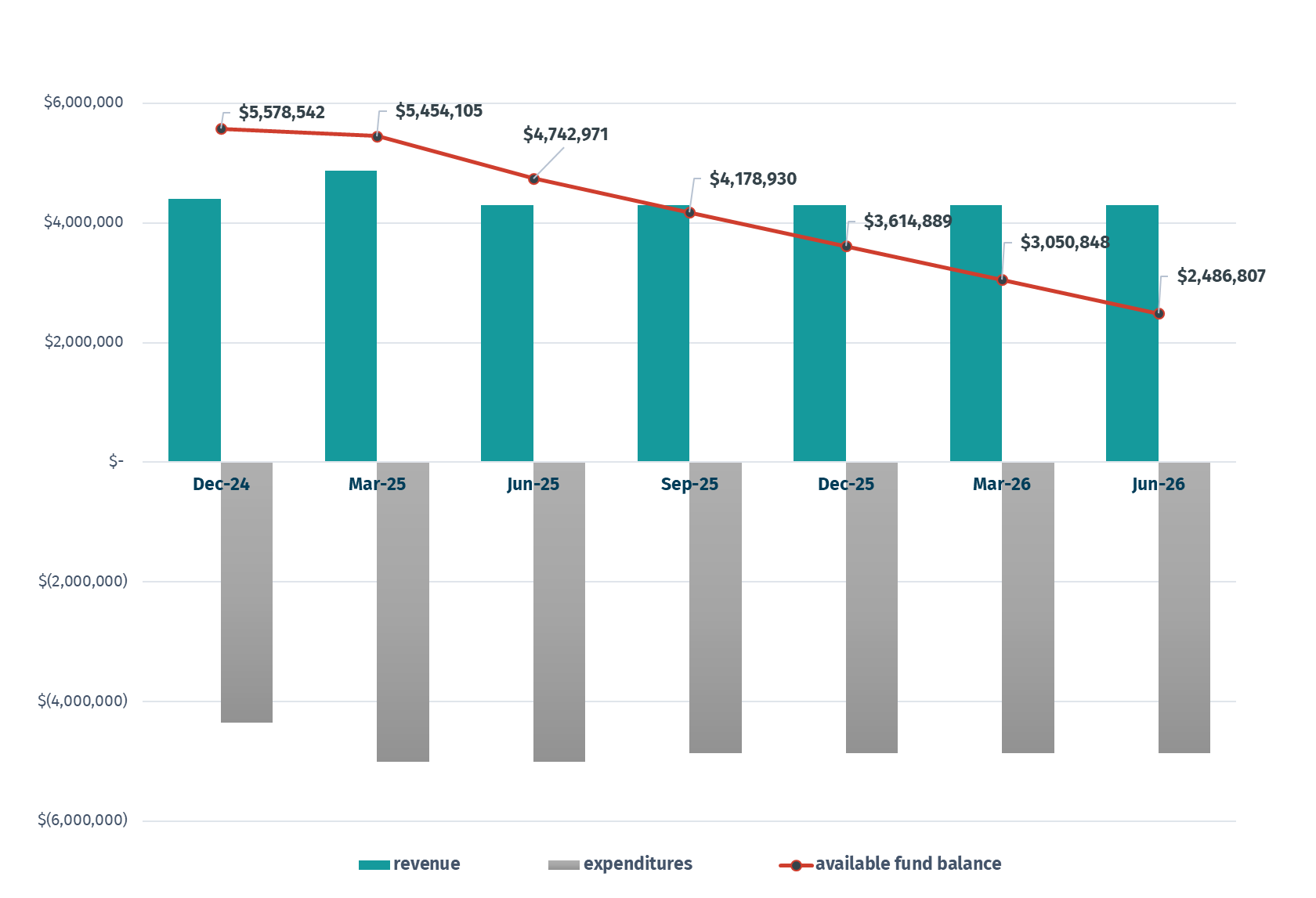 Budget update  February 20, 2025
[Speaker Notes: Shows a 10% vacancy rate; in general (11 positions), 8-10% is standard

Reminder:

Revenue estimate is based on 12-month average revenue
Expenditures through current month are actual with July estimated; July 25 forward is an estimate; budget has not yet been submitted

The ongoing costs for the software solution are unknown, but we do know we will be required to pay fees for external users to use the system]
Questions
Kriscinda Hansen, Chief Financial Officer
Budget update   august 8, 2024